Claire MARTIN
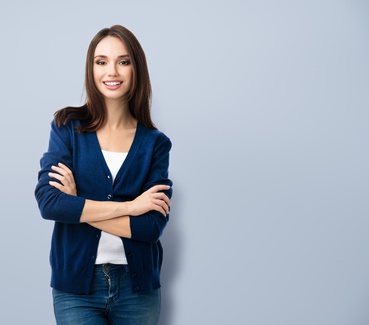 mail@mail.com
Visuel Marchandiser spécialisé en mode haut de gamme, 15 ans d'expérience
17 rue de la Réussite 75017 Paris
01 02 03 40 50
Profil
Compétences
Visuel Marchandiser expérimenté avec une passion pour la création de vitrines et d'aménagements intérieurs qui racontent une histoire. Spécialisée dans la mode haut de gamme, j'ai collaboré avec de nombreuses marques prestigieuses pour améliorer leur visibilité et augmenter leurs ventes. Ma créativité et mon sens aigu des détails font de moi une experte dans l'art de captiver et d'engager le consommateur.
Conception et réalisation de vitrines innovantes
Connaissance approfondie des tendances actuelles en matière de mode
Collaboration interdépartementale
Capacité à travailler sur plusieurs projets simultanément
Sens aigu des détails et de l'esthétique
Expérience professionnelle
Visuel Marchandiser Senior | Paris | Maison de Couture Dupont
2010 à présent
Conception et mise en œuvre des vitrines et des espaces intérieurs pour les boutiques à Paris et à l'international.
Collaboration avec les équipes marketing pour s'assurer que les présentations visuelles sont alignées sur les campagnes publicitaires.
Organisation de formations pour les équipes de vente sur la manière de maintenir et de présenter les produits.
Participation à des salons professionnels pour rester à jour sur les dernières tendances en matière de visual merchandising.
Pilotage de projets spéciaux tels que des pop-up stores et des événements de lancement de produits.

Visuel Marchandiser | Lyon | Boutique Chic
2005 à 2010
Création de concepts visuels innovants pour attirer et engager la clientèle.
Mise en place régulière de nouvelles vitrines en fonction des saisons et des collections.
Travail en étroite collaboration avec les acheteurs pour garantir une présentation optimale des produits.
Mise en place de directives visuelles pour l'ensemble des boutiques de la chaîne.
Participation aux décisions d'achat en fonction des tendances et des besoins visuels.
Créativité
Sens de l'organisation
Travail d'équipe
Capacité d'adaptation
Proactivité
Langues
Français - Langue maternelle
Anglais - Niveau C1 (Cadre européen commun de référence pour les langues)
Espagnol - Niveau B2 (Cadre européen commun de référence pour les langues)
Centres d’intérêt
Visites de musées d'art contemporain
Photographie de mode
Voyages et découverte de nouvelles cultures
Ateliers de DIY et d'artisanat
Formation
2005 - École Supérieure des Arts Appliqués  Paris
Diplôme en Design d'Espace et Visual Merchandising -, Paris, 2005